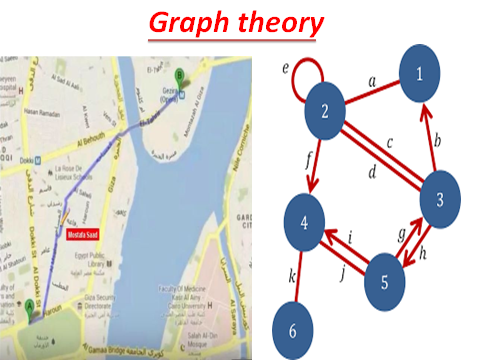 Graphs
-An abstract way of representing connectivity using nodes (also called vertices) and edges
vertices
edges
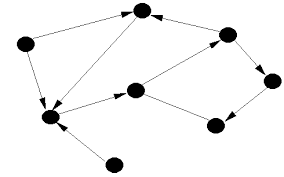 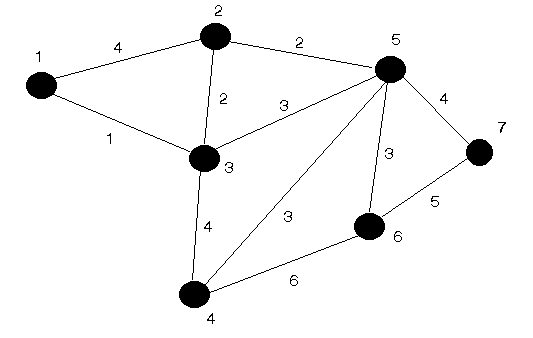 directed
undirected - weighted
ايه علاقتى بالموضوع
- تحليل الشبكات  (network analysis)
        - شبكات النقل
       - شبكات الأعمال والمشاريع وتقييم برامج المشاريع ومراجعتها
        - شبكات السيول والتدفق ألأعظمي (network flow)
        - شبكات اقصر مسار (Shortest Path Network) 
- تلوين المخططات (graph coloring)
Ok what is the problem???
Graph representation 
(how to store the graph in program).
5
4
1
-Adjacency Matrix
 -Adjacency List
0
7
3
- Graph Traversal
2
9
-Depth-First Search (DFS) :
 uses recursion (stack)

- Breadth-First Search (BFS) : 
uses queue
8
6
Graph representation Adjacency Matrix
0,0,1,0,0,0,0,0,0,0,
                      0,0,0,0,0,1,0,0,0,0,
                      0,0,0,0,1,0,0,0,0,0,
                      0,0,0,0,1,0,1,0,0,1,
                      0,0,0,1,0,0,0,0,0,0,
                      1,0,0,0,0,0,0,0,0,0,
                      0,0,0,0,0,0,0,0,1,0,
                      0,1,0,0,0,0,0,0,0,0,
                      0,0,0,1,0,0,0,0,0,0,
                      0,0,0,0,0,0,0,0,0,0,
0  1  2 3 4 5 6 7 8 9
5
0
1
2
3
4
5
6
7
8
9
4
1
0
7
3
2
9
8
6
Graph Traversal
Breadth-First Search (BFS)  
uses queue
Depth-First Search (DFS)  uses recursion (stack)
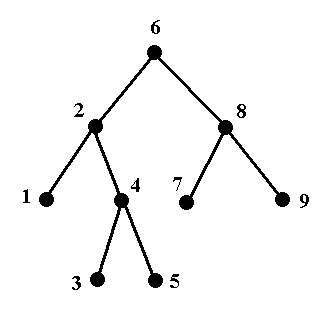 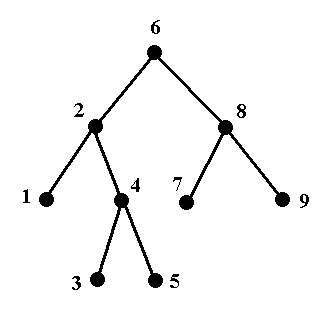 Depth-First Search (DFS)  uses recursion (stack)
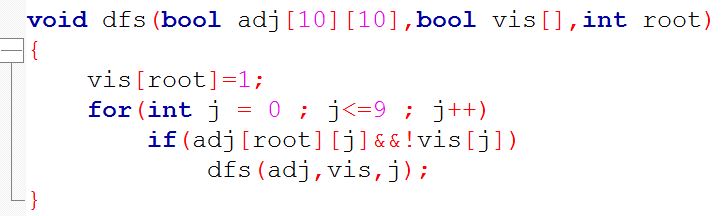 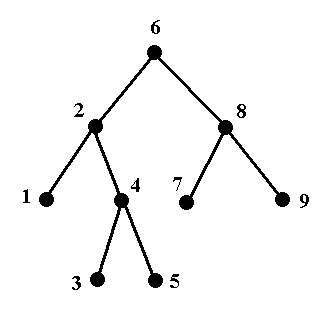 Breadth-First Search (BFS)  uses queue
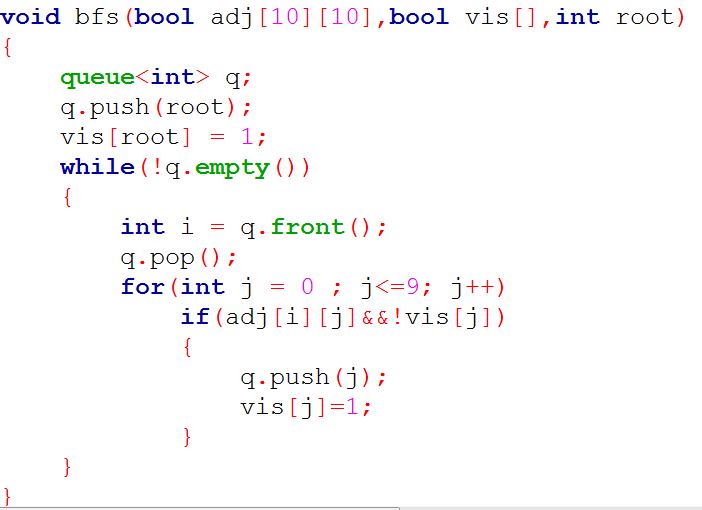 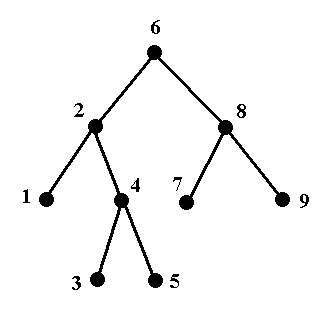